Тряпичная народная кукла
«Пеленашка» .Игровая кукла
«Стригушка».  Игровая кукла
«Крупеничка». Игровая кукла.
«Кубышка- травница»
«Капустка».  Обережная кукла.
«Бессоница».  Кукла- оберег .
«Десятиручка». Кукла -оберег.
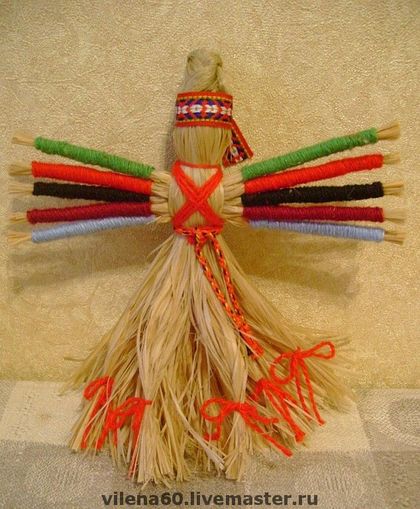 «День и ночь». Кукла- оберег.
«Колокольчик». Кукла- оберег.
«Девка- Баба». Кукла- оберег.
«Подорожница». Кукла- оберег.
«Неразлучники»        		Обрядово- обережная кукла.
«Спиридон- Солнцеворот».                Обрядовая кукла.
«Коза». Обрядовая кукла.
«Веснянка». Обрядовая кукла.
«Симеон- Столпник».Обрядовая кукла
«Московка». Кукла оберег.
«Баба-птица». Обрядовая кукла.
«Метлушка». Обрядовая кукла.
«Масленица». Обрядовая кукла.
Кукла «На Счастье»
Мастер-класс  для  воспитателей  .
Творческий процесс.
Результат работы.
Мастер-класс для родителей и детей
Все довольны!
Мастер-класс  для родителей .
Мы очень старались…
И у нас получилась кукла «Колокольчик»!
Мы рисуем кукол!
И танцуем с птицами.
Расскажу вам сказку…
Ангел летит
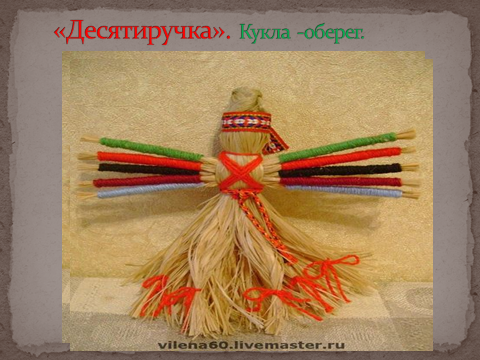